শিক্ষক পরিচিতি
শ্রেণি   : দশম
বিষয়  : ব্যবসায় উদ্যোগ
অধ্যায়:
শিরিন আক্তার
সহকারী শিক্ষক ( হিসাববিজ্ঞান )
আব্দুল্লাহ মডেল পাবলিক স্কুল
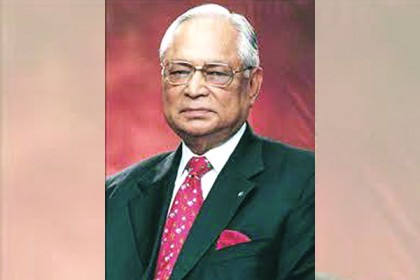 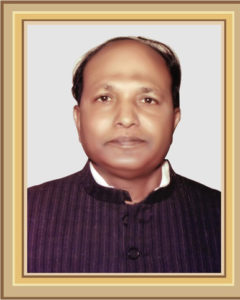 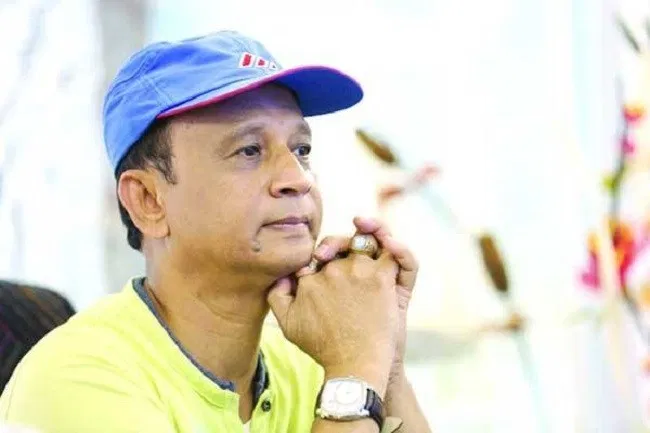 জহুরুল ইসলাম
স্যামসন এইচ চৌধুরী
আজাদ আবুল কালাম
বাংলাদেশের সফল উদ্যোক্তা
সফল উদ্যোক্তাদের জীবনী
শিখনফল
এই পাঠ শেষে শিক্ষার্থীরা … 

স্যামসন এইচ চৌধুরী এর জীবনের উল্লেখযোগ্য দিকগুলো বলতে পারবে
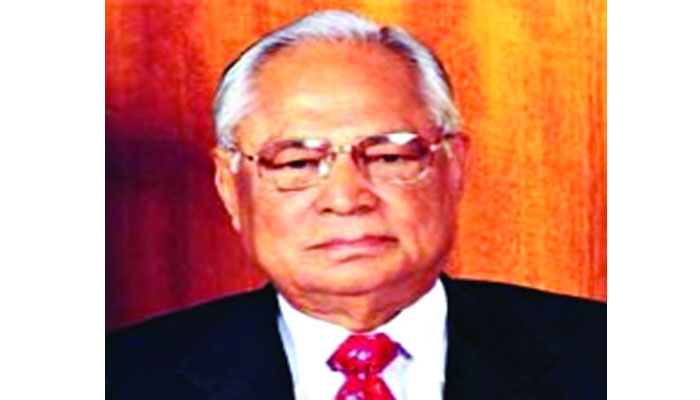 জন্মঃ   ১৯২৬ সালের ২৫ সেপ্টেম্বর ফরিদপুর জেলায় ।
তার পিতার নাম ই এইচ চৌধুরী ও মায়ের নাম লতিকা চৌধুরী ।
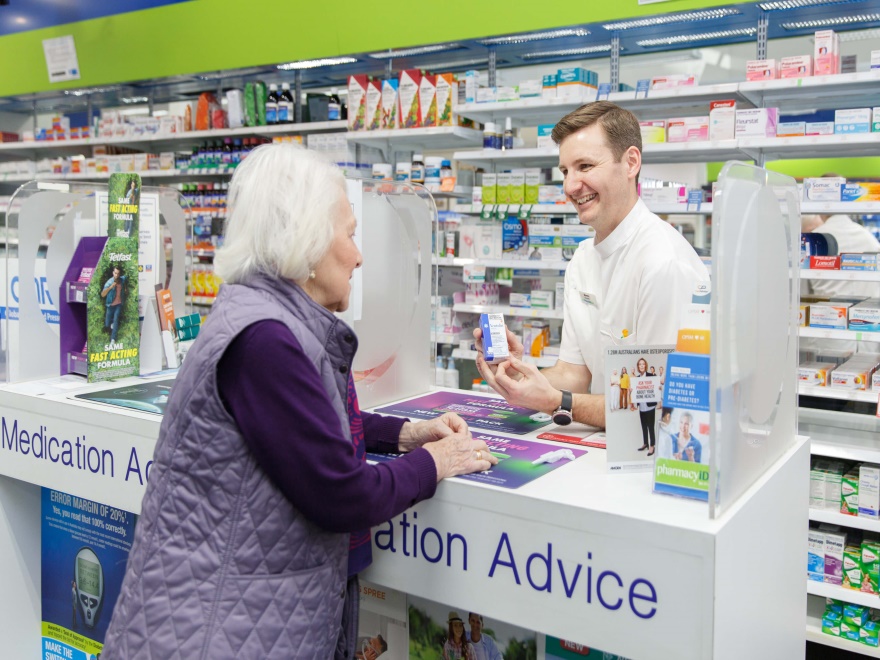 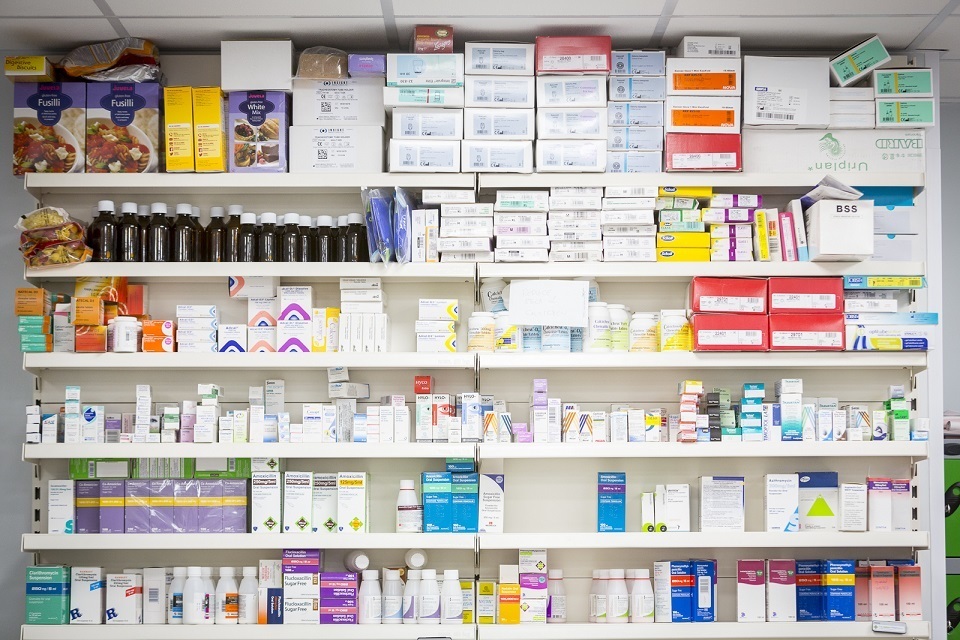 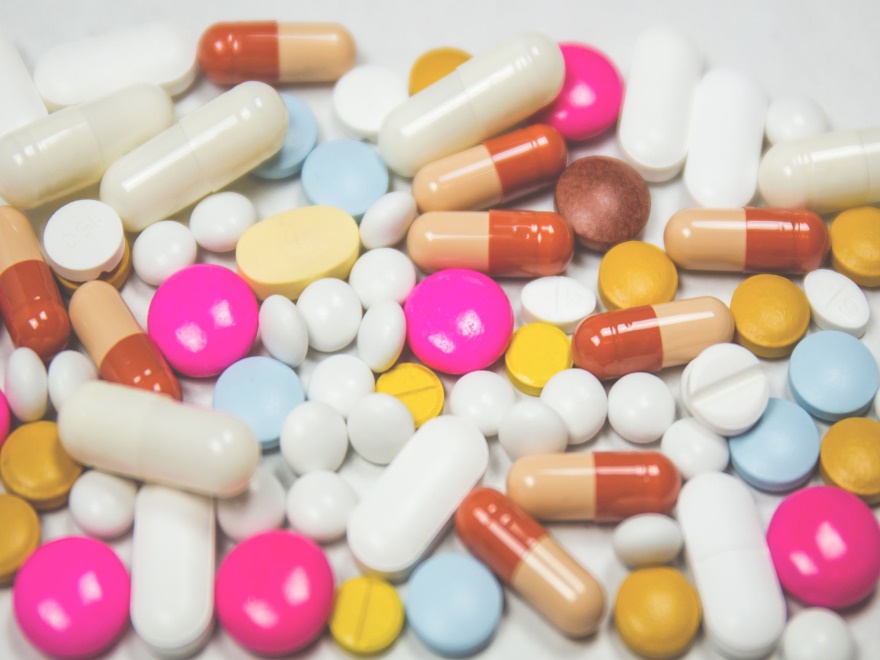 ১৯৫২সালে গ্রামের বাজারে ফার্মেসী বা ঔষধের দোকান দেন, যা তিনি ব্যবসা হিসেবে গ্রহণ করেন ।
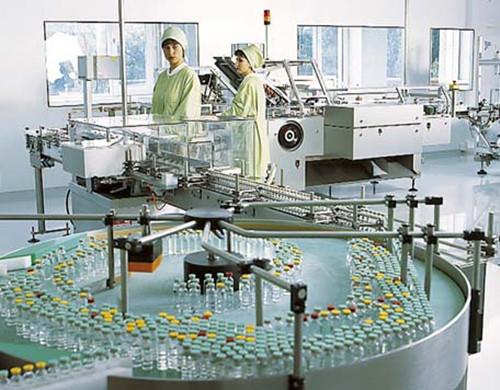 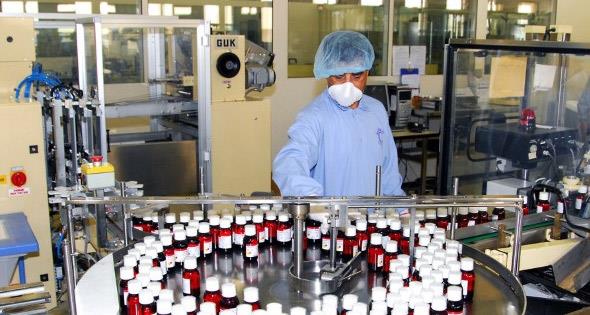 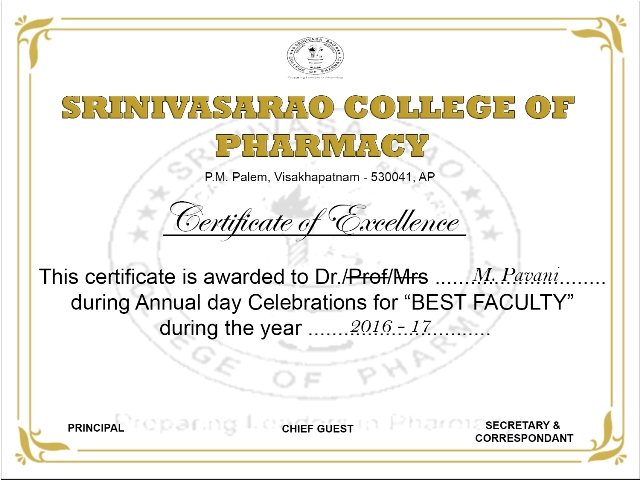 ১৯৫৪ সালে স্যামসন এইচ চৌধুরী ঔষধ কারখানা স্থাপনের একটি লাইসেন্স পান ।
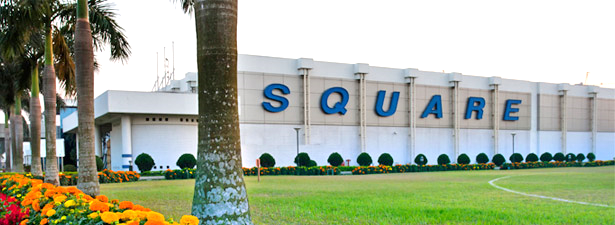 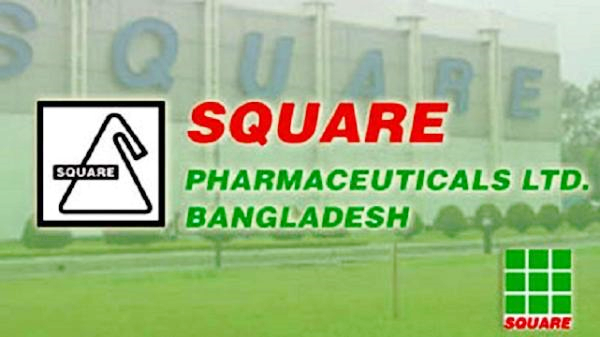 স্যামসন এইচ চৌধুরীসহ আরও ৩ বন্ধু মিলে প্রত্যেকে ২০,০০০ টাকা করে মোট ৮০,০০০ টাকায় ১২ জন শ্রমিক নিয়ে স্থাপন করেন স্কয়ার ফার্মাসিউটিক্যালস ।
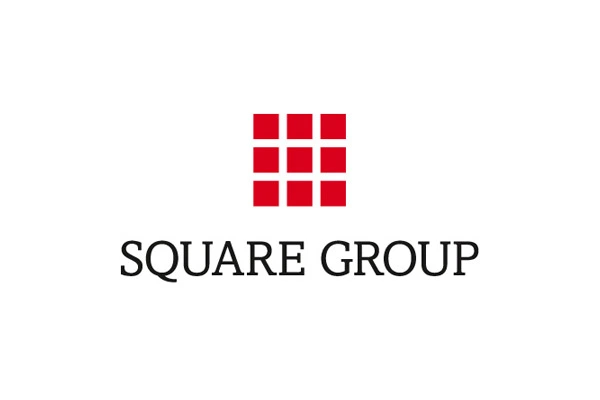 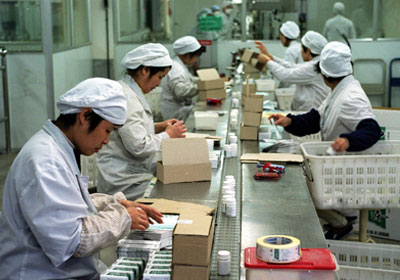 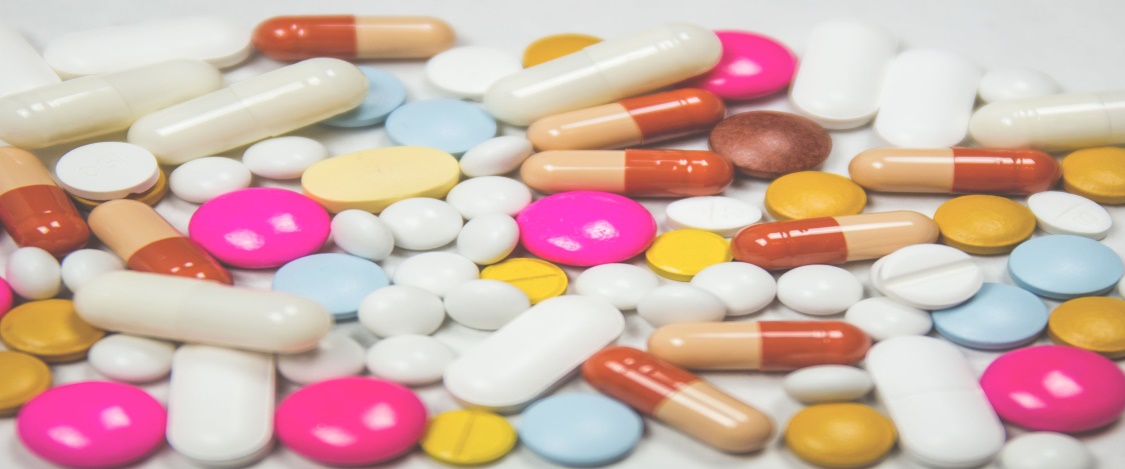 বর্তমানে স্কয়ার ফার্মাসিউটিক্যালস এ প্রায় ৩০,০০০ শ্রমিক কর্মরত ।
পৃথিবীর প্রায় ৫০ টি দেশে রপ্তানী হচ্ছে স্কয়ারের ঔষধ ।
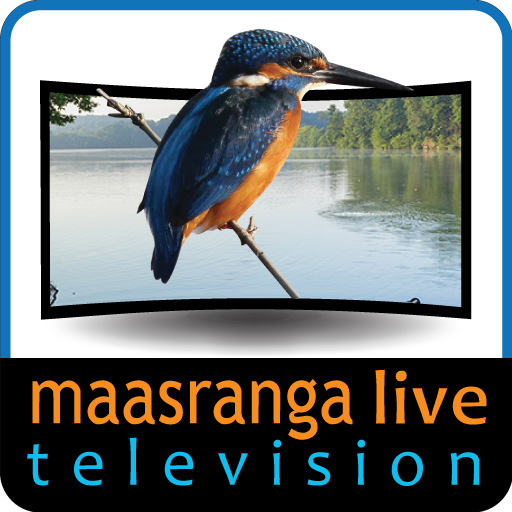 স্যামসন এইচ চৌধুরী দেশের অন্যতম বেসরকারি টেলিভিশন চ্যানেল মাছরাঙা টেলিভিশনের চেয়ারম্যান ছিলেন ।
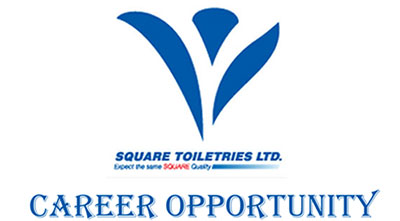 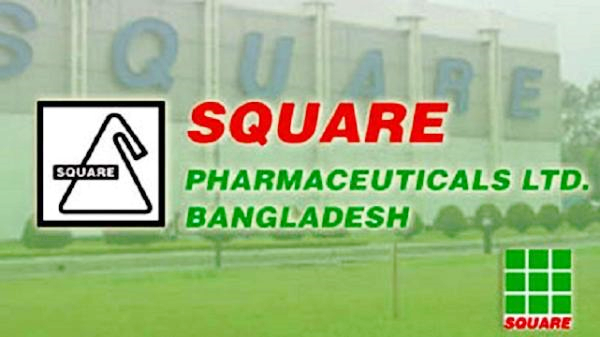 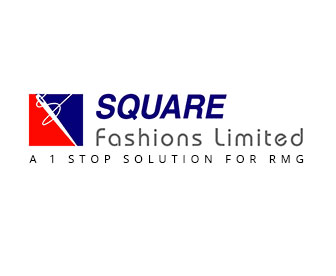 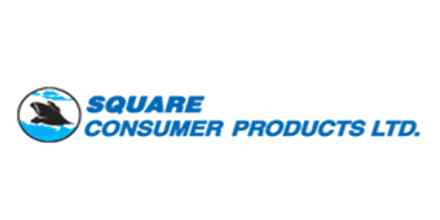 স্যামসন এইচ চৌধুরী প্রতিষ্ঠিত বিভিন্ন প্রতিষ্ঠান
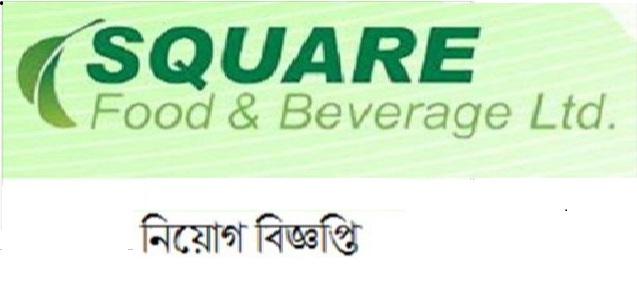 স্যামসন এইচ চৌধুরী প্রতিষ্ঠিত বিভিন্ন প্রতিষ্ঠান
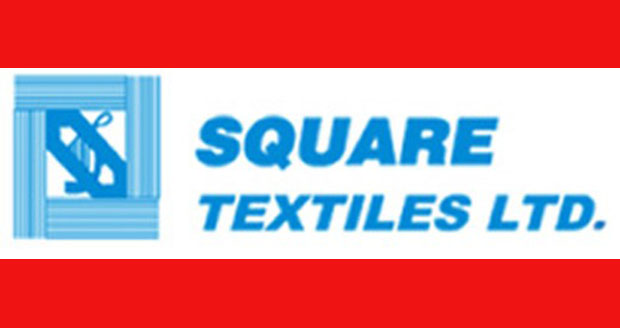 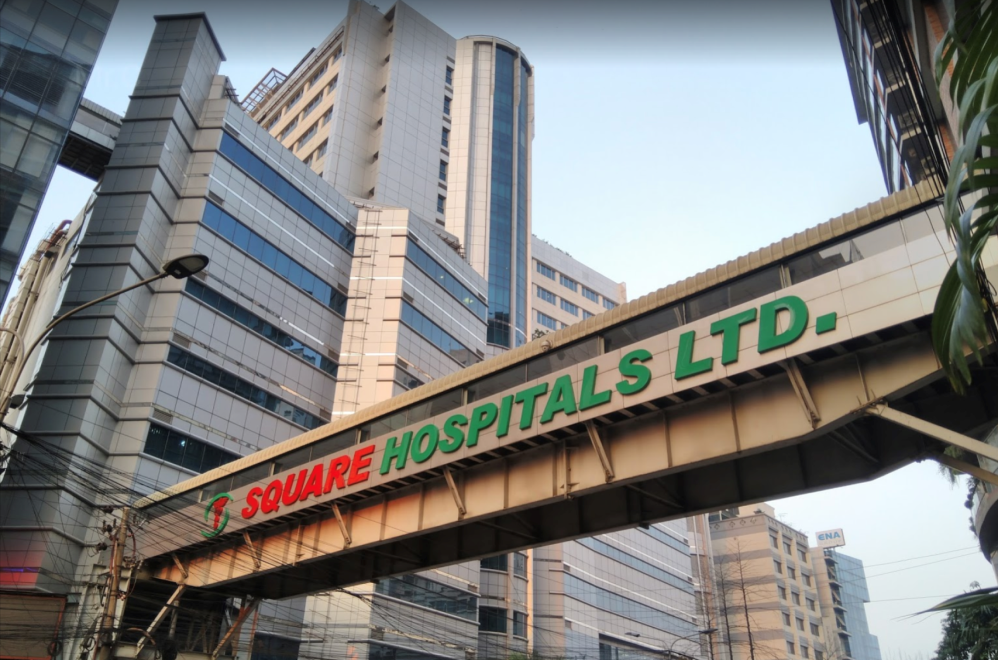 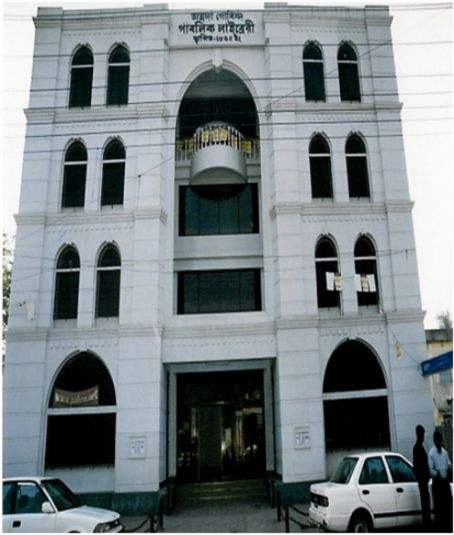 পাবনার বিখ্যাত অন্নদা গোবিন্দ লাইব্রেরির পৃষ্ঠপোষক ছিলেন স্যামসন এইচ চৌধুরী
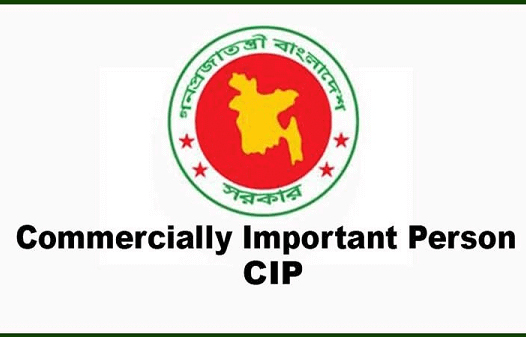 জাতীয় অর্থনীতিতে অবদানের জন্য ২০১০ সালে ৪২ জন ব্যক্তিকে বাণিজ্যিকভাবে এই CIP পুরষ্কার দেওয়া হয়, ১৮ জনের মধ্যে স্যামসন এইচ চৌধুরী ছিলেন অন্যতম ।
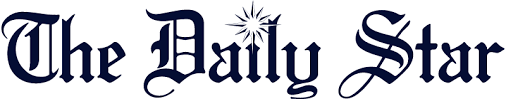 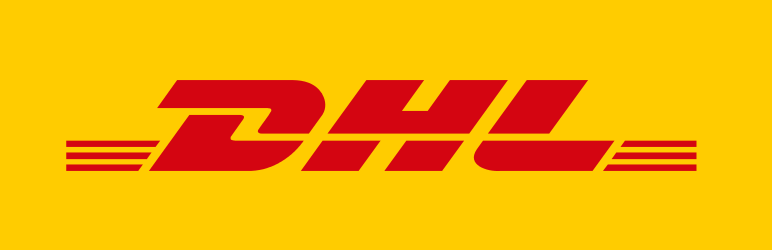 স্যামসন এইচ চৌধুরী ২০০০ সালে দৈনিক ডেইলি স্টার ও ডি এইচ এল প্রদত্ত বিজনেসম্যান অব দি ইয়ার নির্বাচিত হন ।
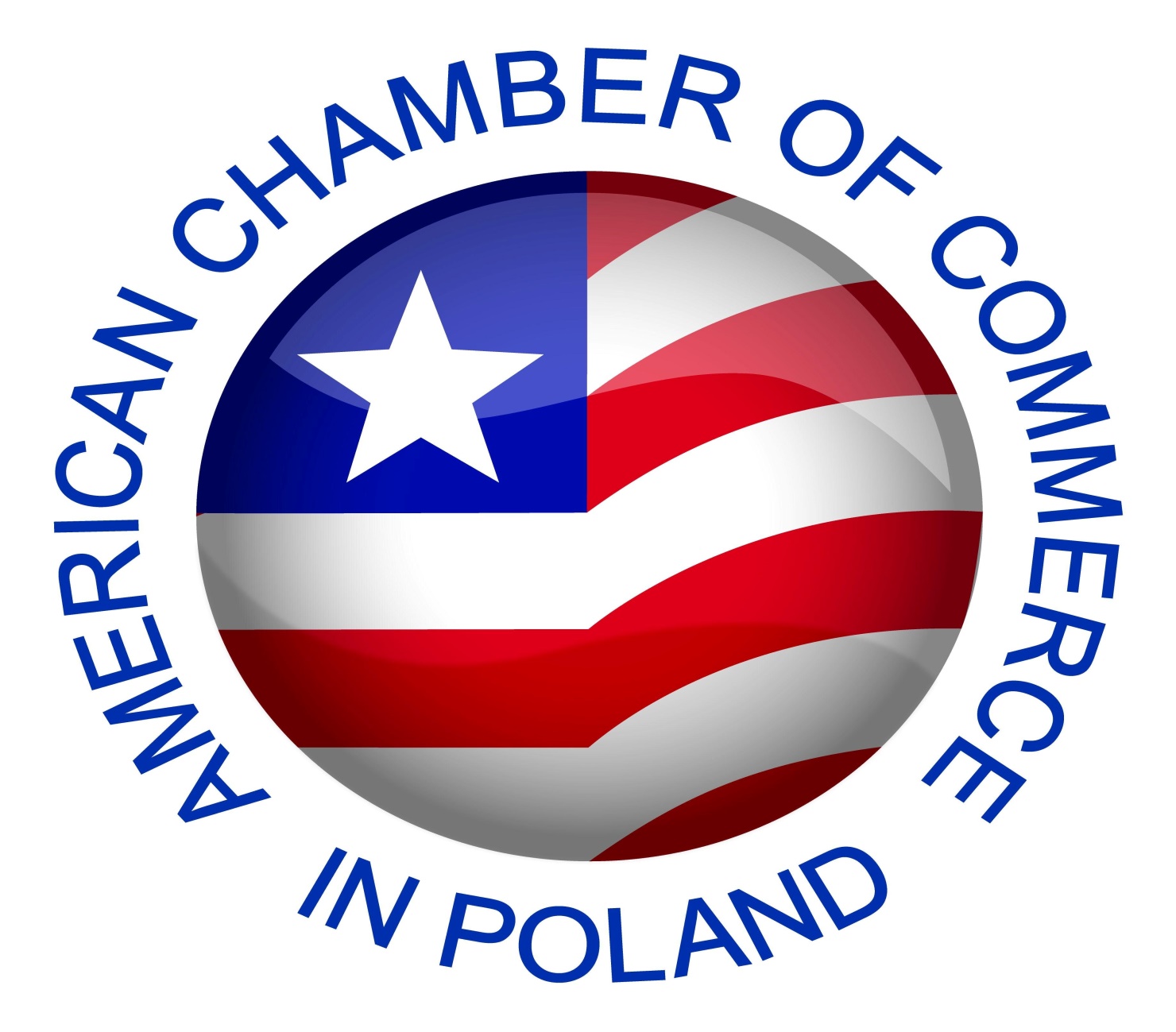 স্যামসন এইচ চৌধুরী ১৯৯৮সালে অ্যামেরিকান চেম্বার অব কমার্সের দৃষ্টিতে ‘বিজনেস এক্সিকিউটিভ অব দি ইয়ার’ নির্বাচিত হন ।
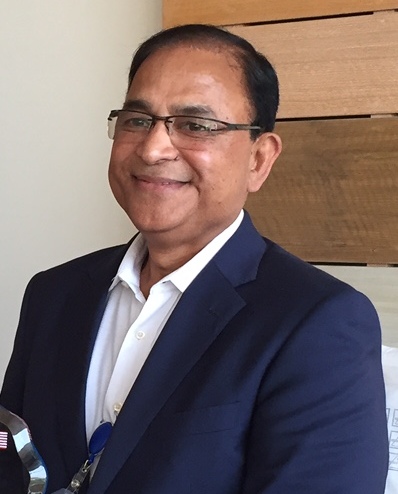 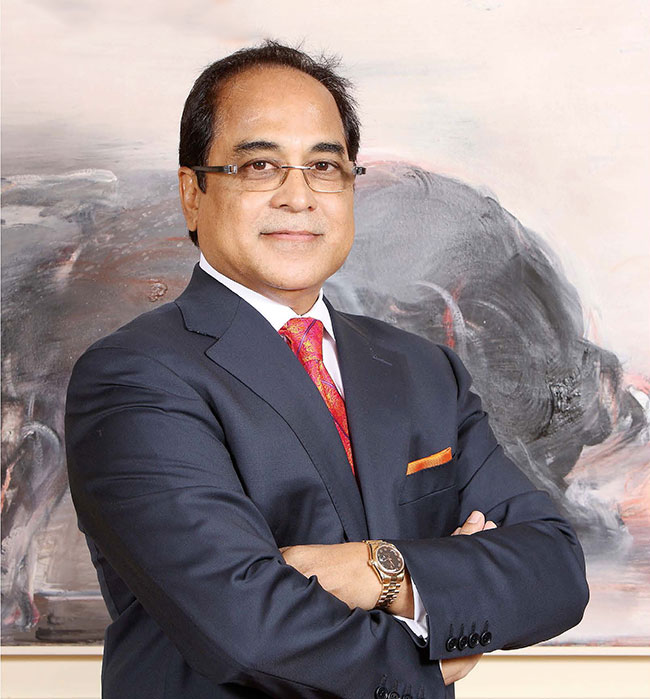 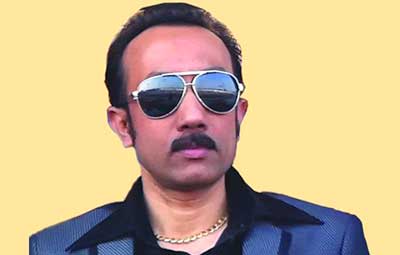 তপন চৌধুরী
অঞ্জন চৌধুরী
স্বপন চৌধুরী
স্যামসন এইচ চৌধুরীর তিন ছেলে
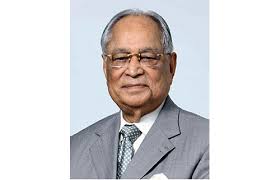 ২০১২ সালের ৫ জানুয়ারি ৮৬ বছর বয়সে স্যামসন এইচ চৌধুরী মৃত্যু বরন করেন ।
দলগত কাজ
সফল উদ্যোক্তা হিসেবে স্যামসন এইচ চৌধুরীর বিভিন্ন অবদানের একটি তালিকা তৈরি কর।
মূল্যায়ন
১. স্যামসন এইচ চৌধুরী কোন জেলায় জন্মগ্রহণ করেন ?
উত্তর : ফরিদপুর জেলায়।
২. মোট কত টাকা নিয়ে স্কয়ার ফার্মাসিউটিক্যালস প্রতিষ্ঠিত হয় ?
উত্তর : ৮০,০০০ টাকা
৩. স্যামসন এইচ চৌধুরী CIP নির্বাচিত হন কত সালে ?
উত্তরঃ 2010 সালে
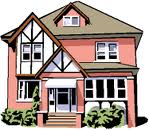 বাড়ির কাজ
সামাজিক কল্যাণে উদ্যোক্তার বিশেষ অবদানের   জন্য স্যামসন এইচ চৌধুরীর চরিত্রে কতটুকু প্রতিফলিত হয়েছে তা উল্লেখ কর ।
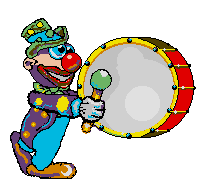 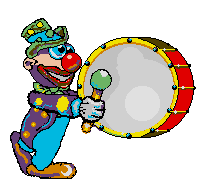 ধন্যবাদ
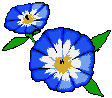 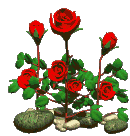 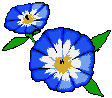